カテゴリー「どっち？」ゲーム
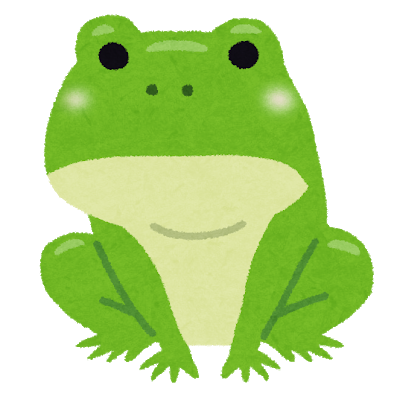 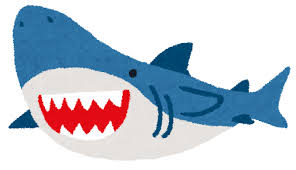 [Speaker Notes: 海の動物どっち　
赤]
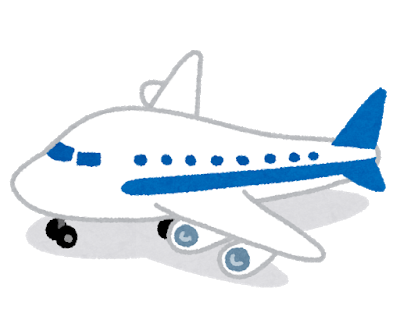 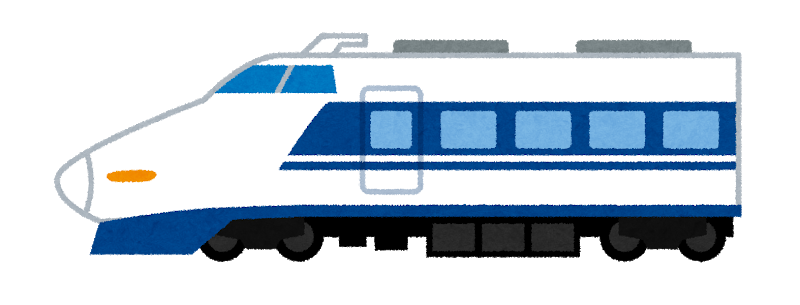 [Speaker Notes: 速いのどっち
青]
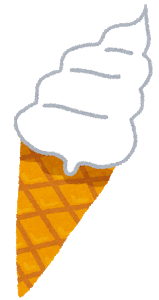 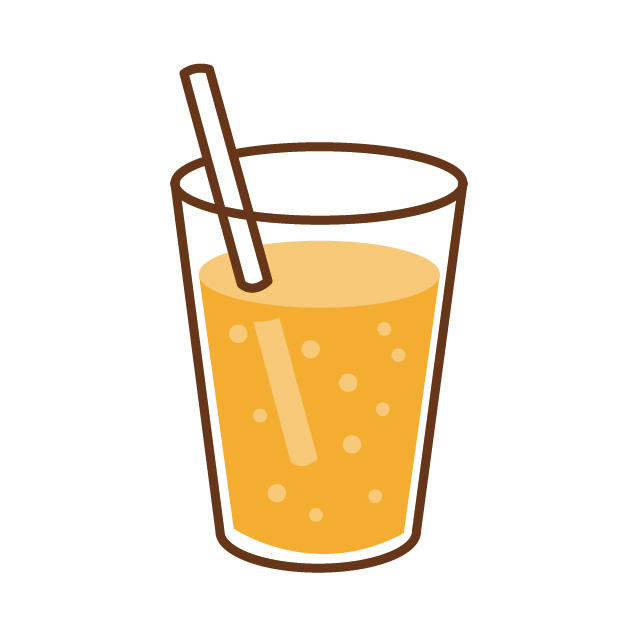 [Speaker Notes: 飲み物どっち
青]
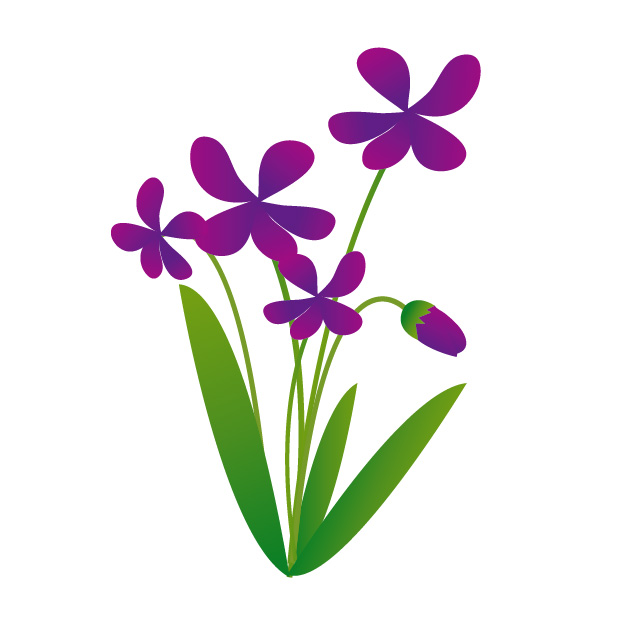 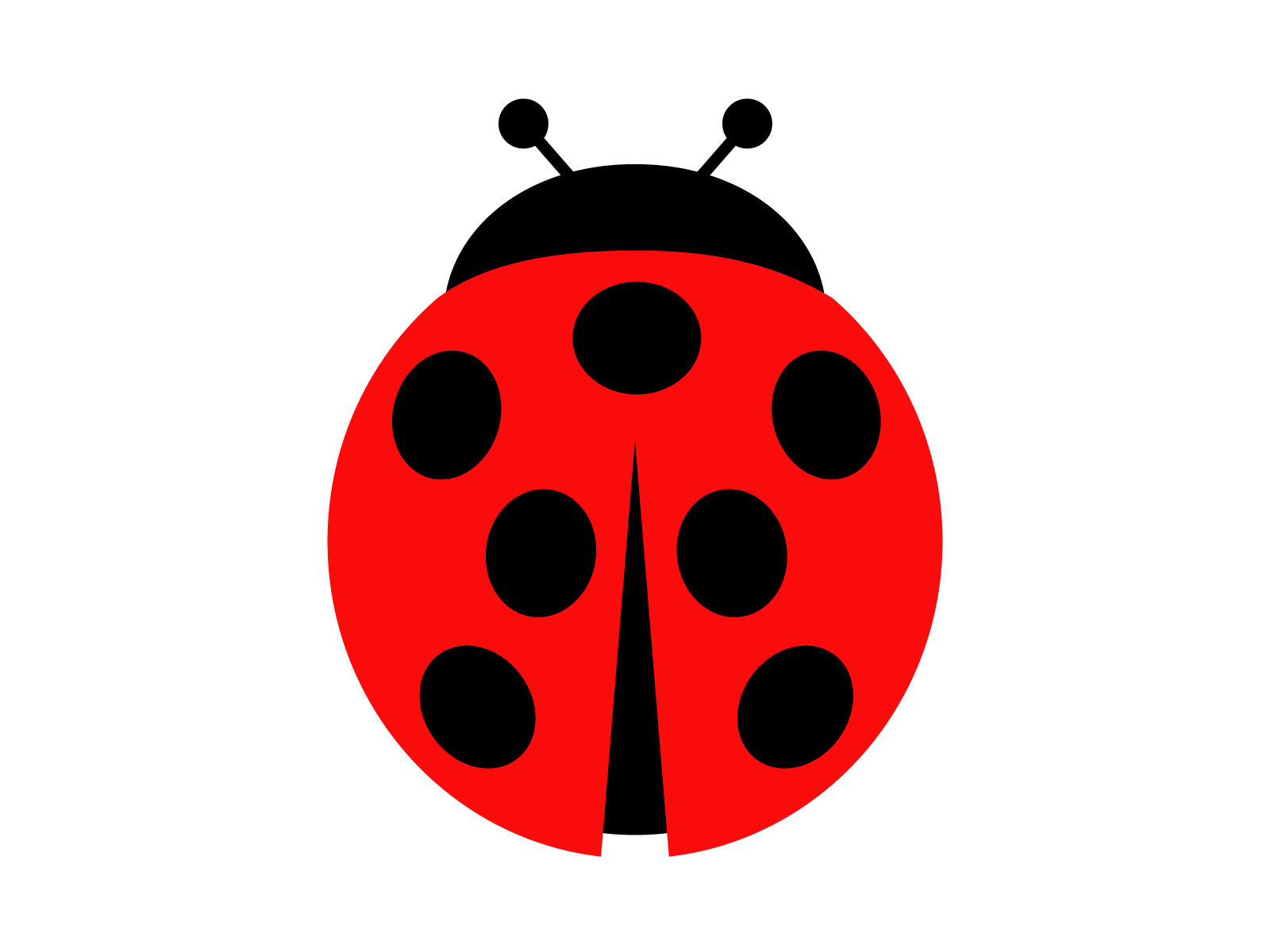 [Speaker Notes: 植物どっち
赤]
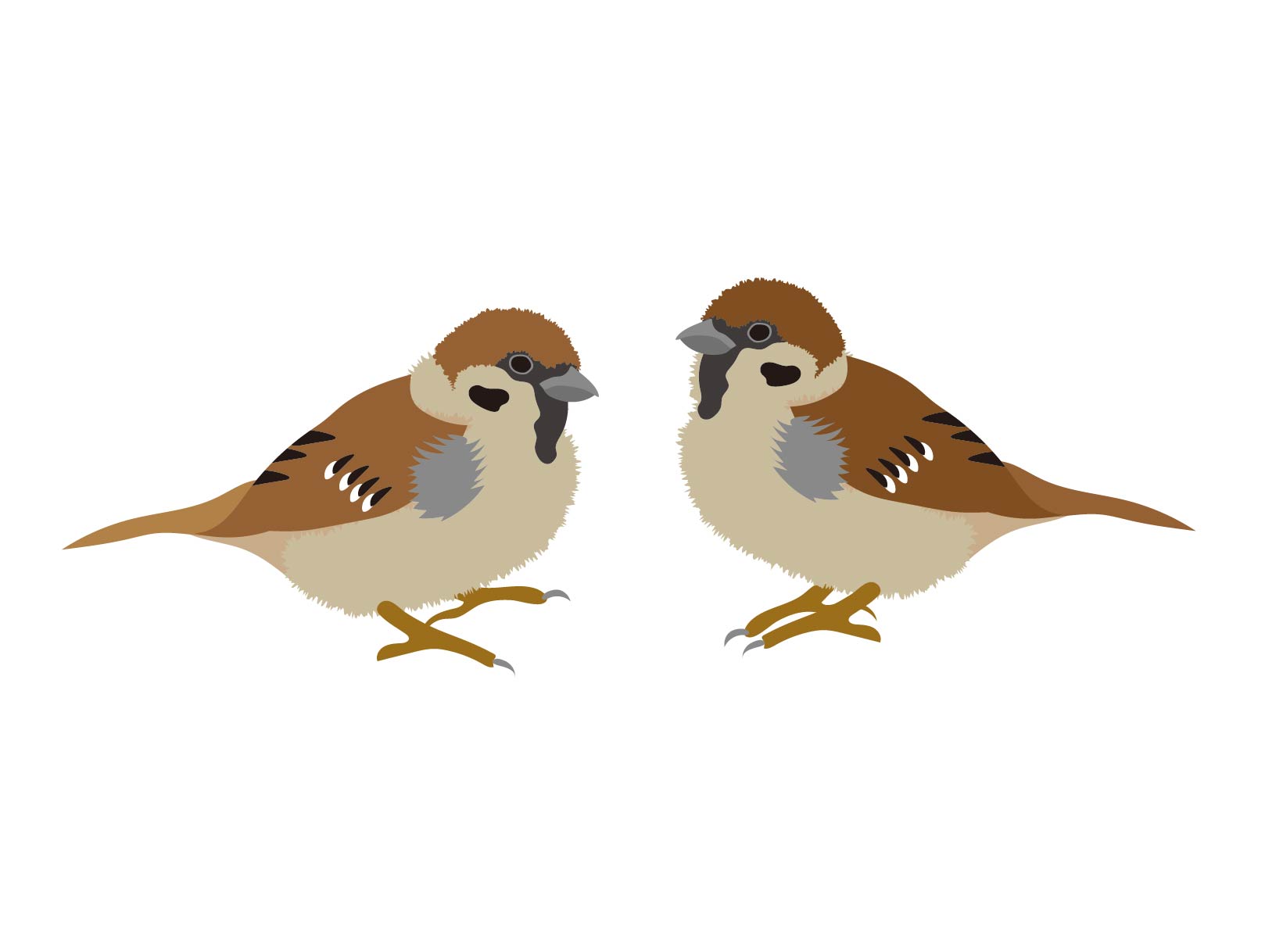 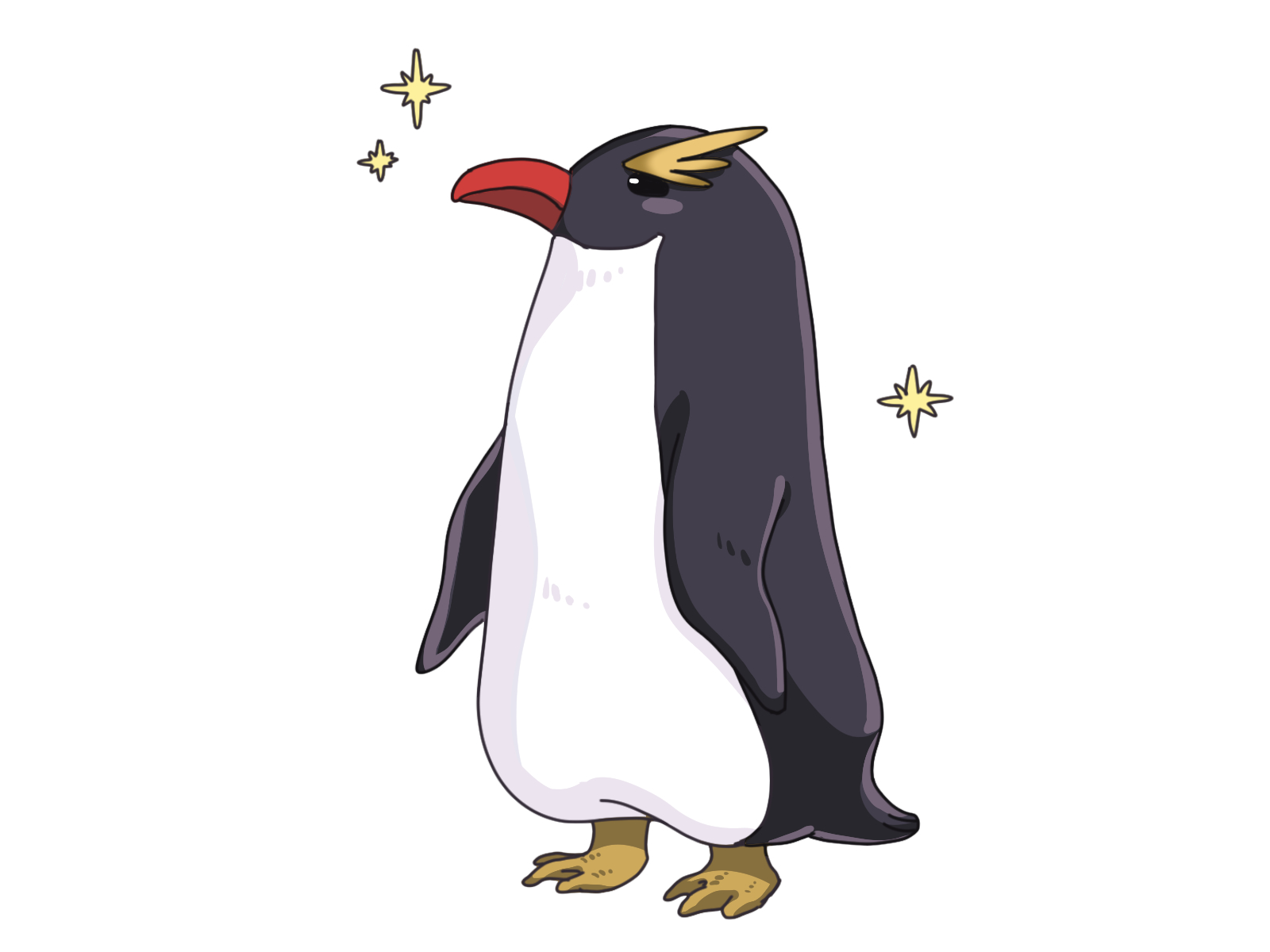 [Speaker Notes: 空を飛ぶ生き物どっち
青]
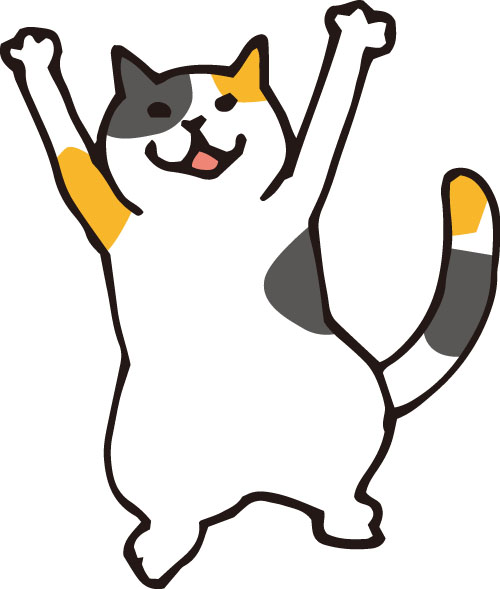 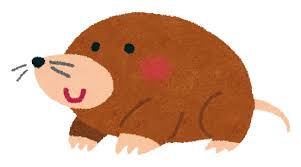 [Speaker Notes: 土の中にいる動物どっち
赤]
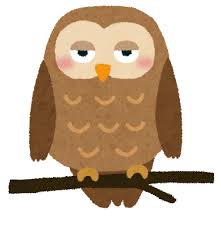 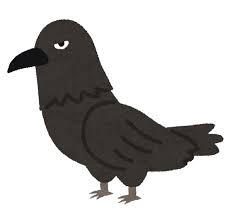 [Speaker Notes: 夜に起きているのはどっち
青]
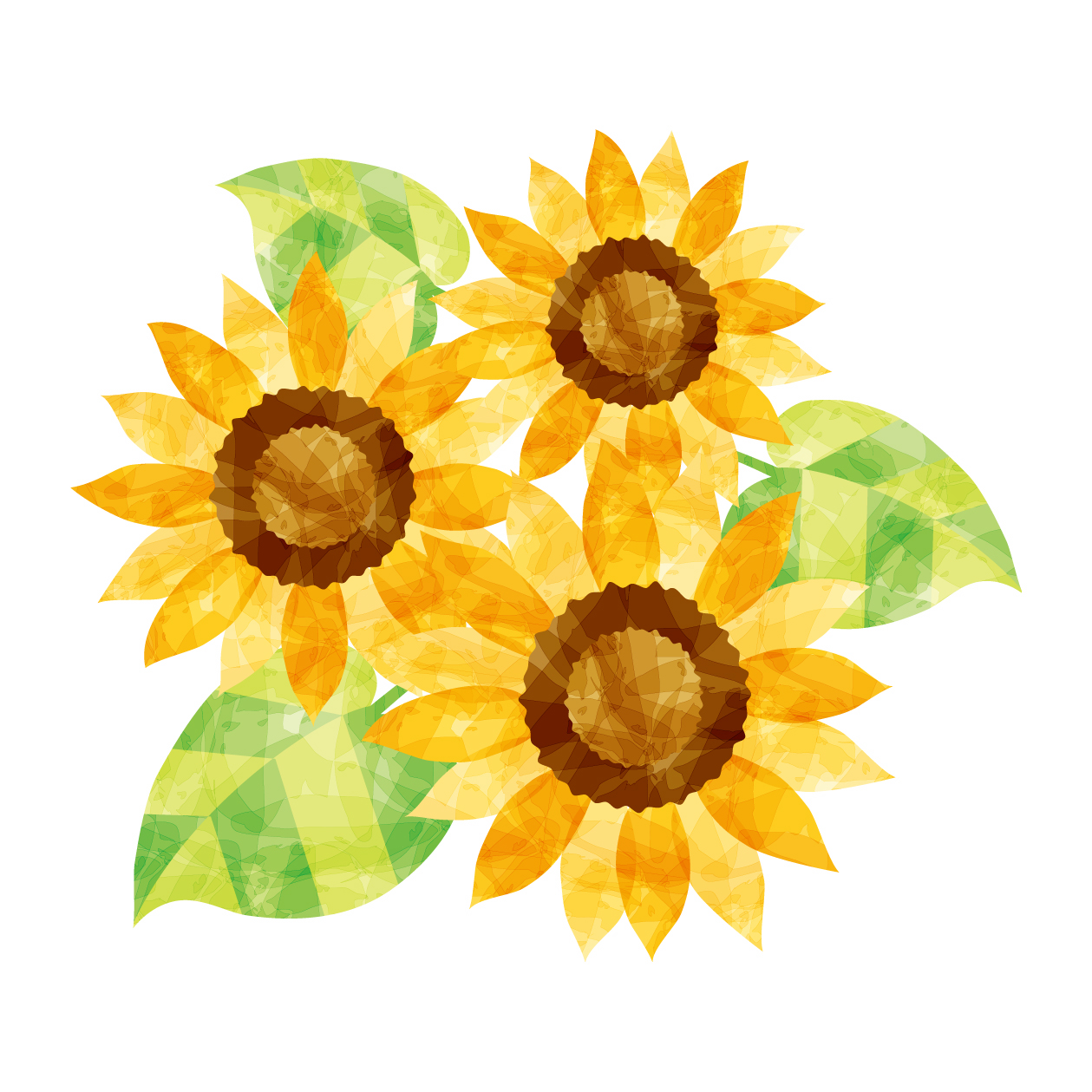 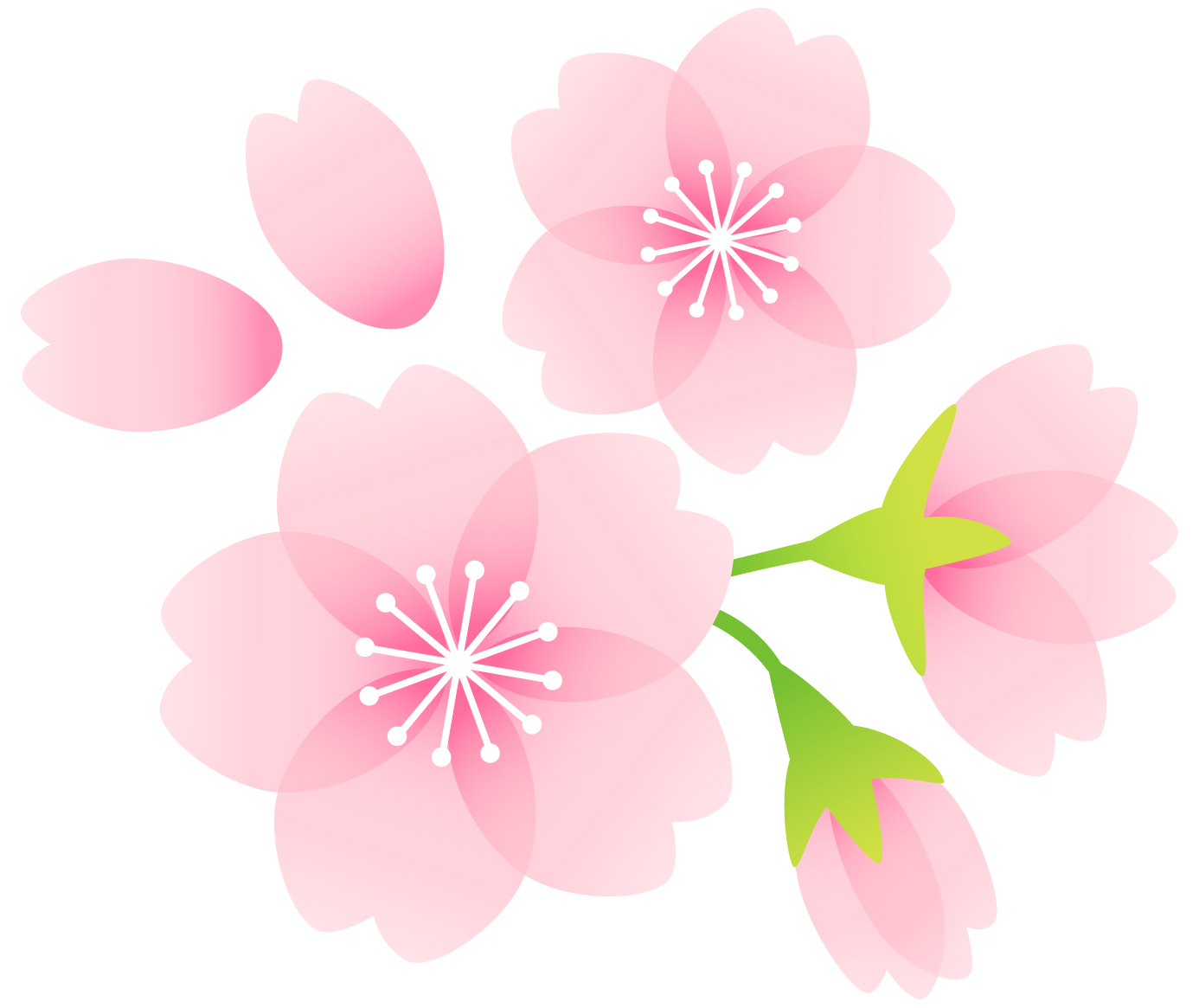 [Speaker Notes: 夏の花はどっち
赤]
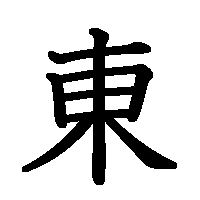 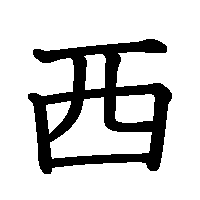 [Speaker Notes: 太陽が昇るのはどっち
赤]
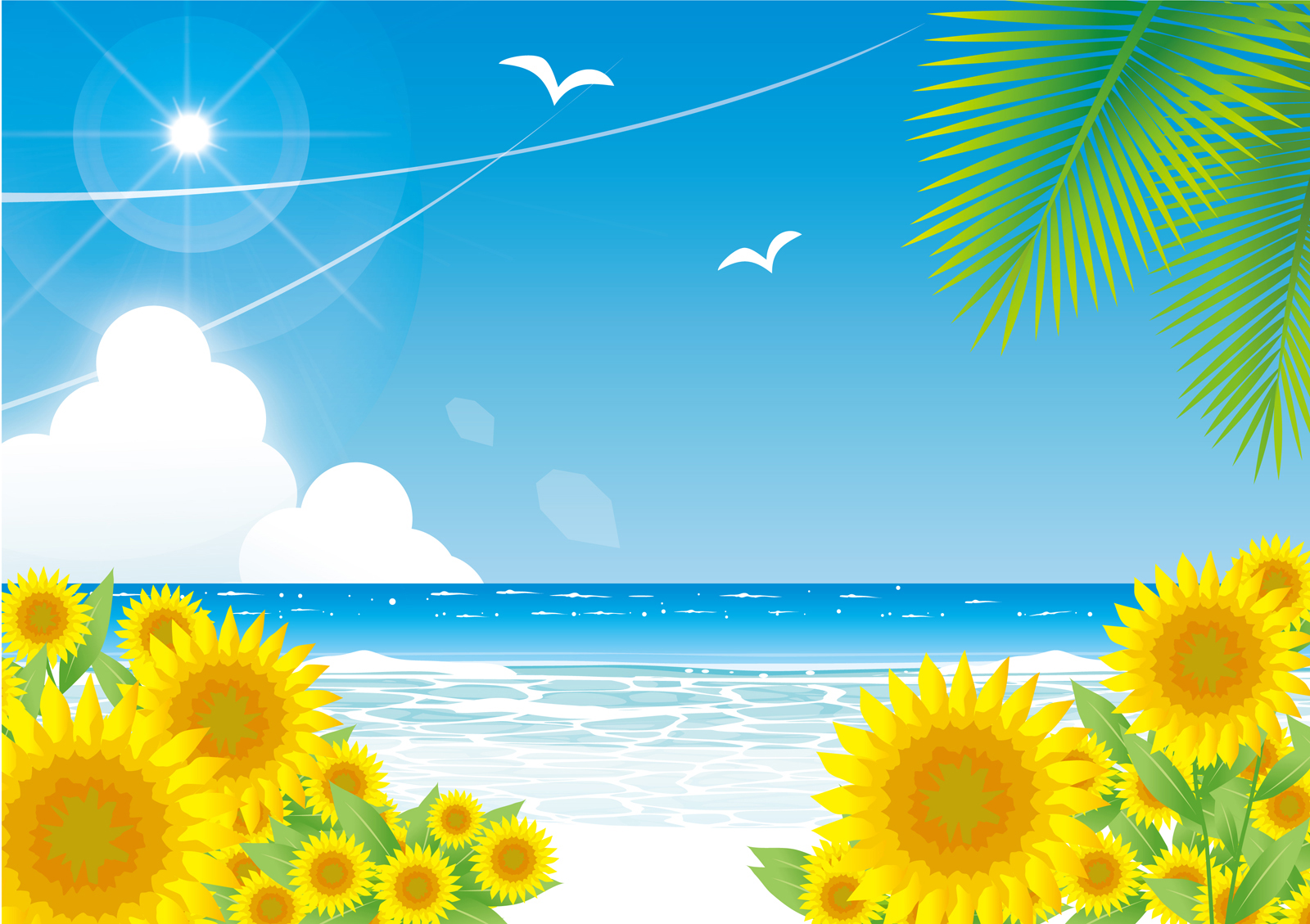 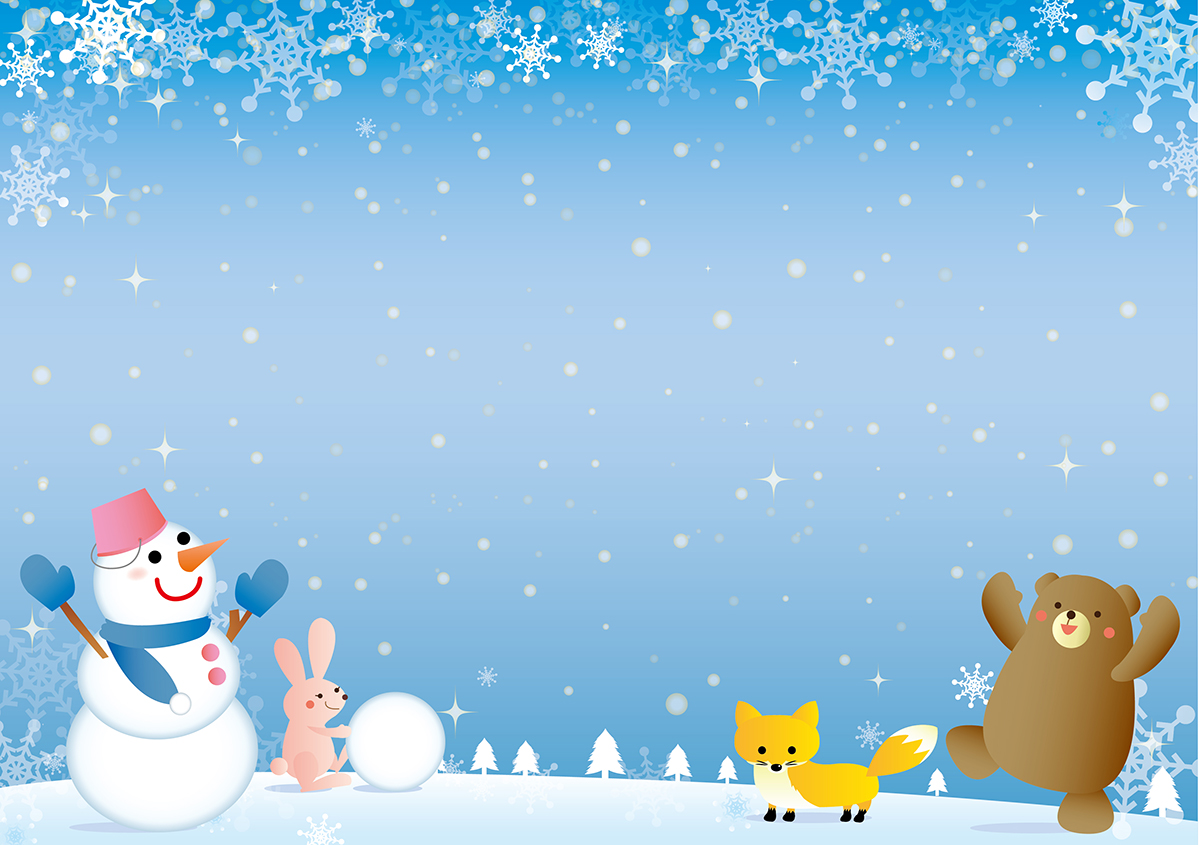 [Speaker Notes: 暑いのはどっち
赤]
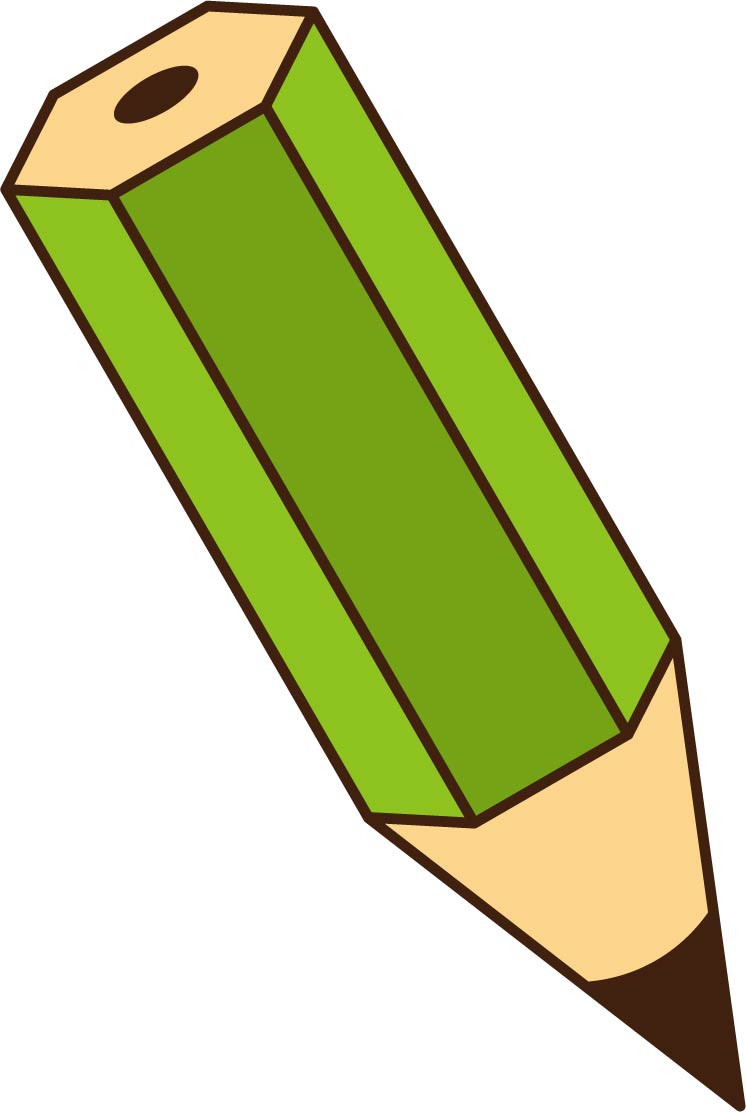 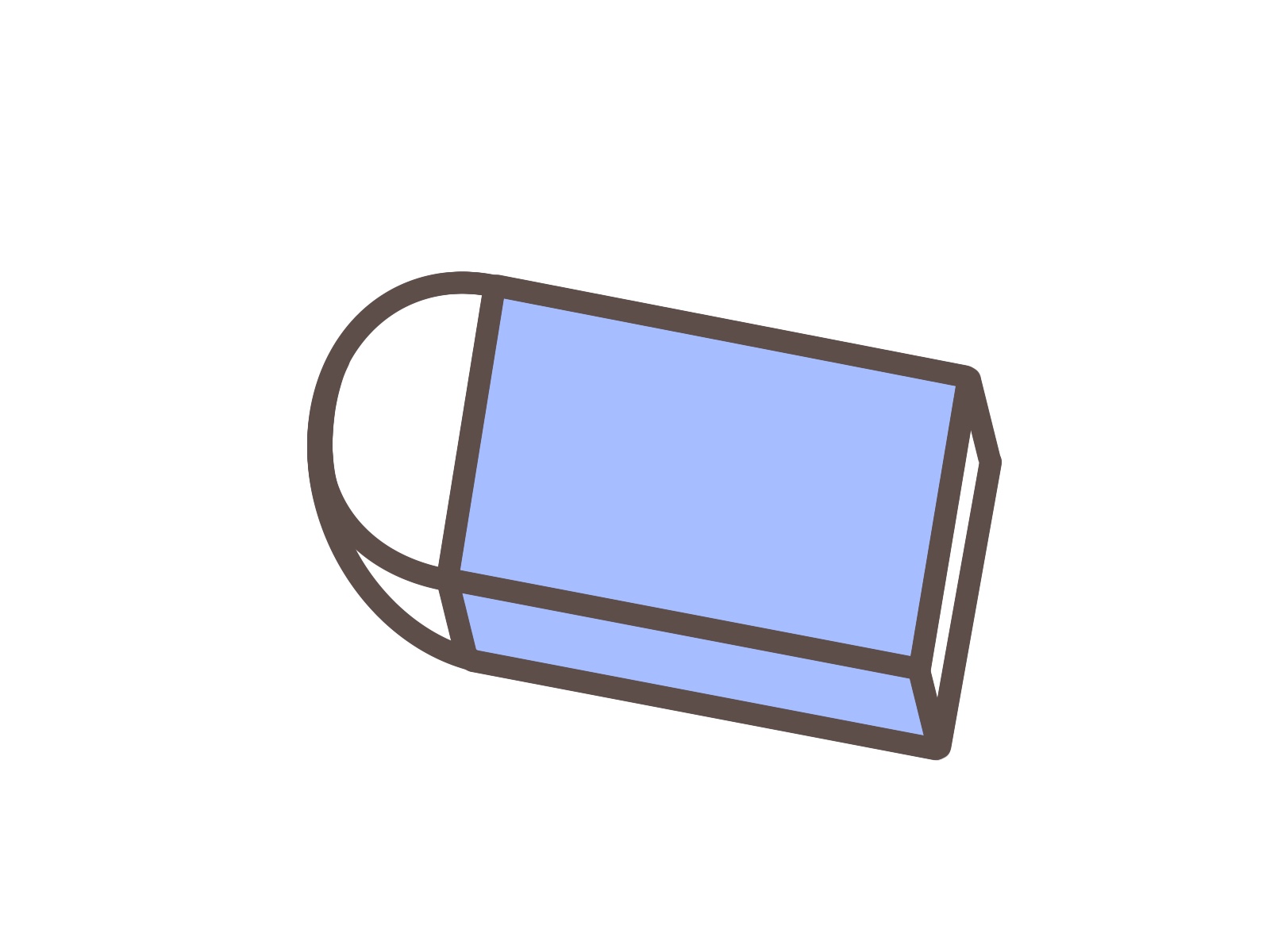 [Speaker Notes: 字を書くときに使うのはどっち
赤]
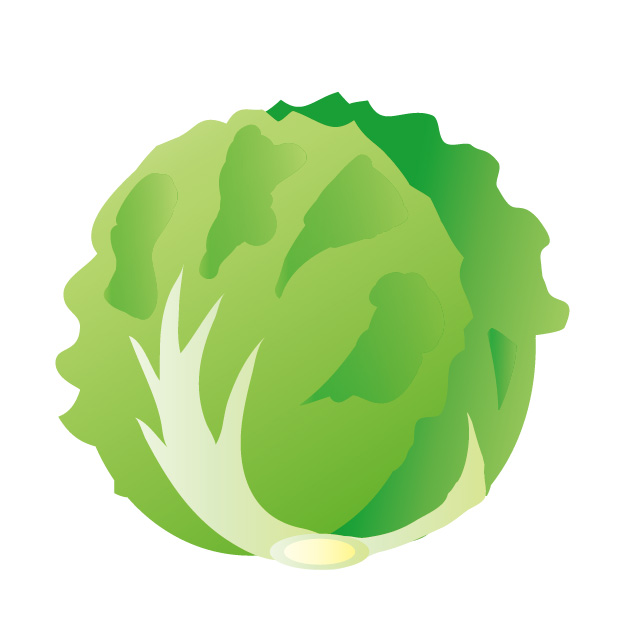 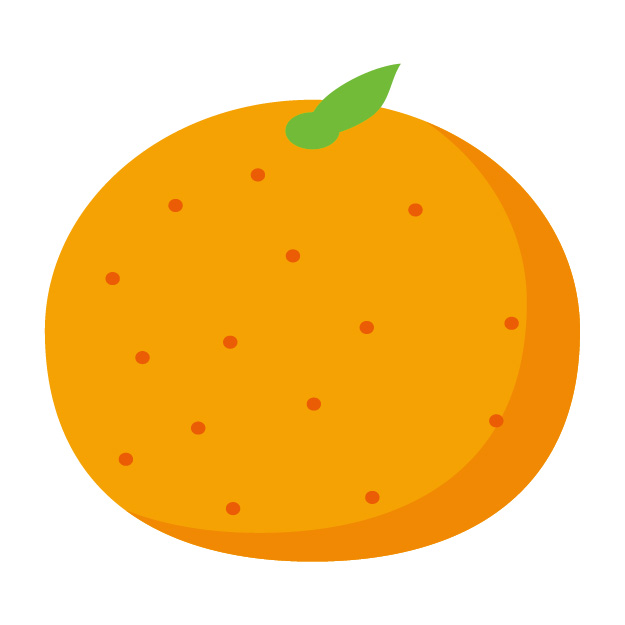 [Speaker Notes: 果物はどっち
青]
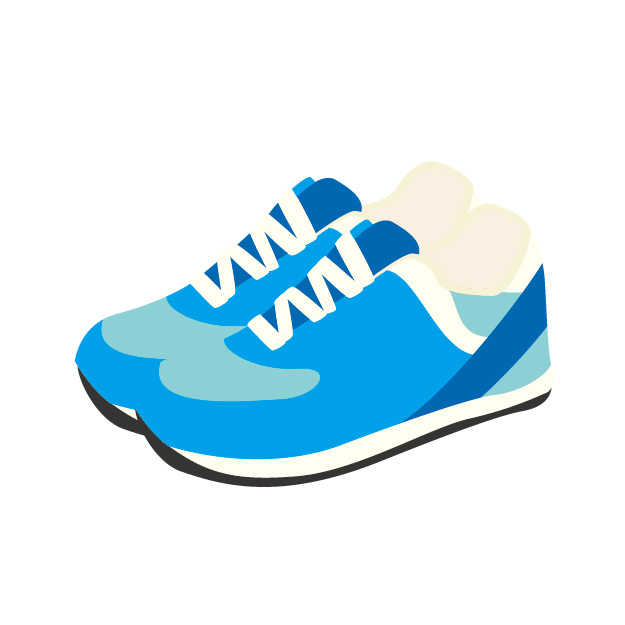 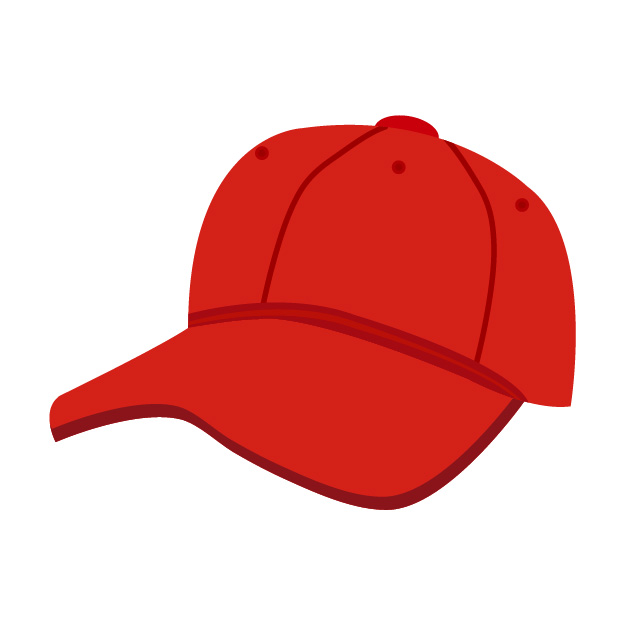 [Speaker Notes: かぶるのはどっち
青]
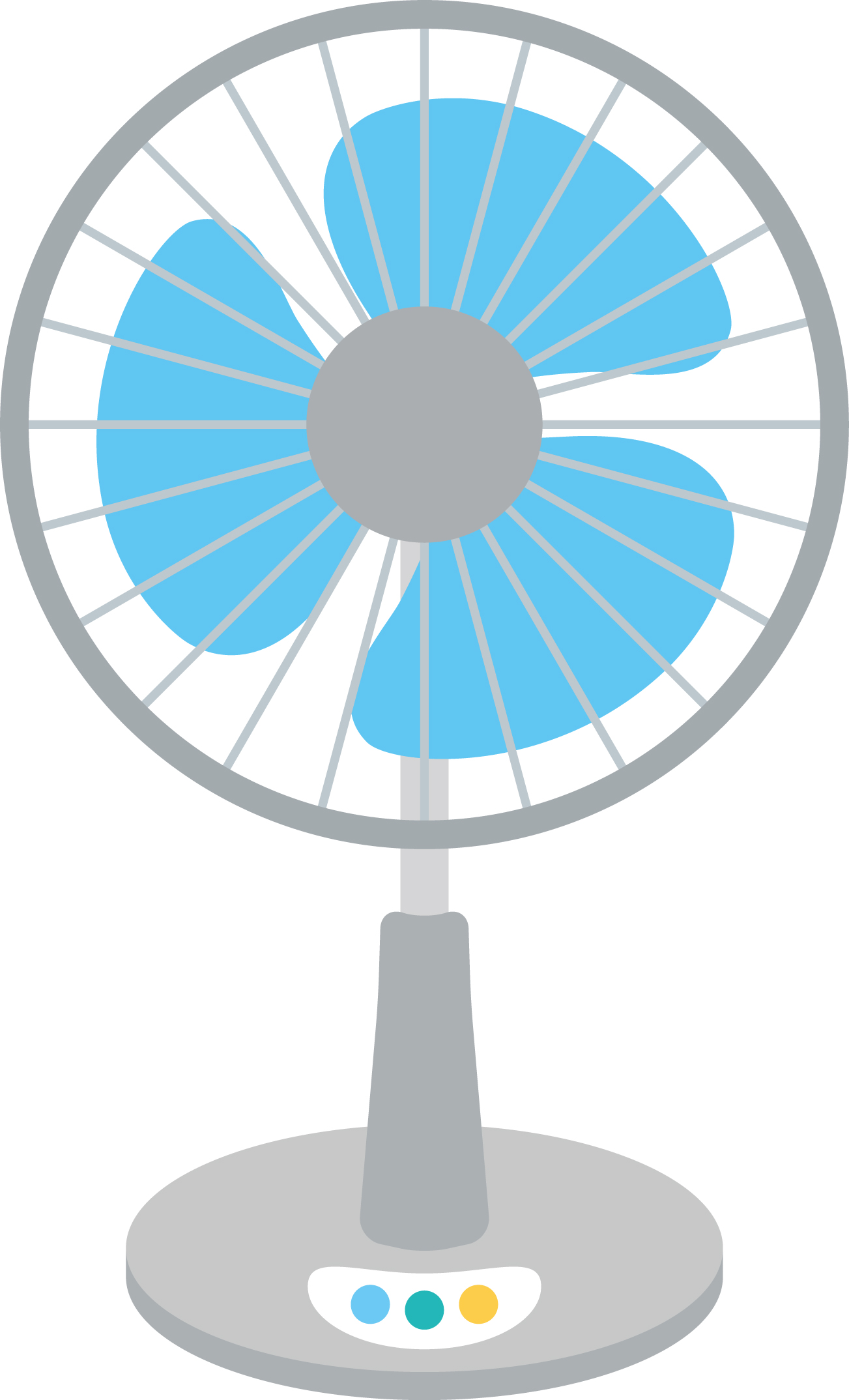 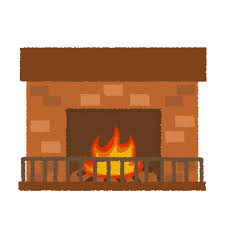 [Speaker Notes: 涼しいのはどっち
赤]
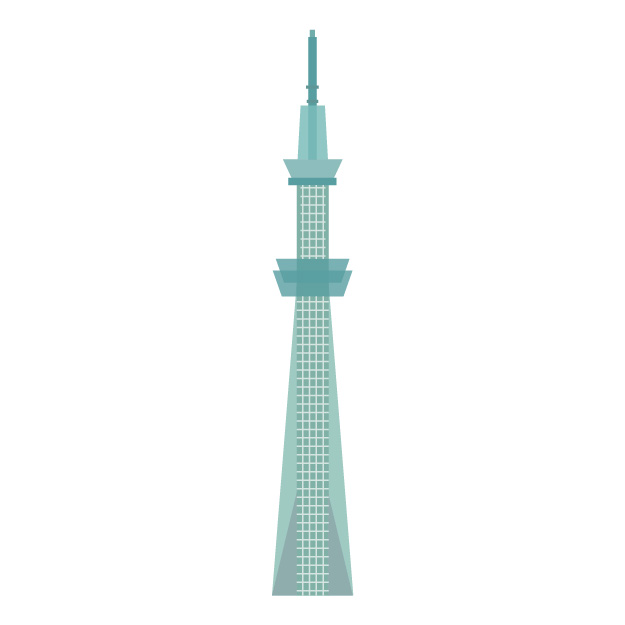 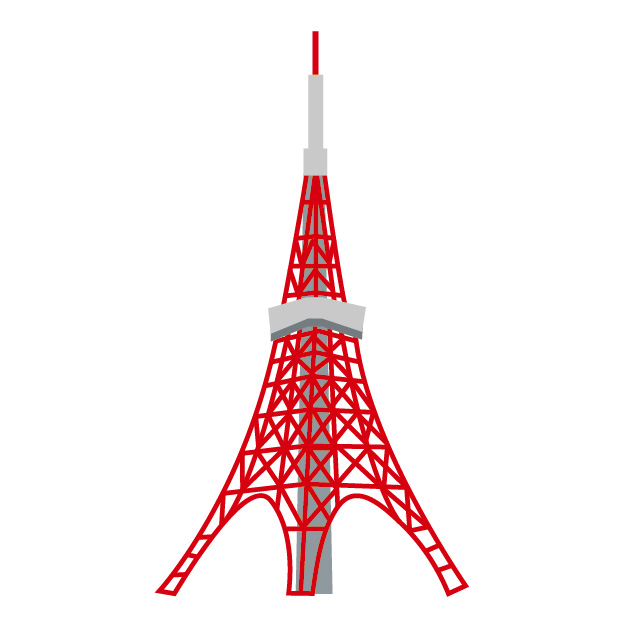 [Speaker Notes: 高いのどっち
赤]
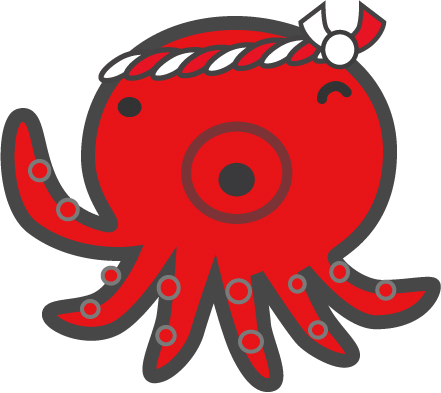 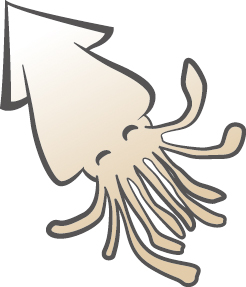 [Speaker Notes: 足が多いのどっち
青]
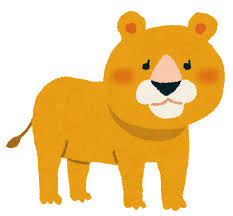 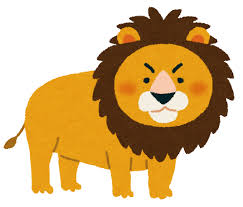 [Speaker Notes: 男のライオンどっち
青]